11.6.2024
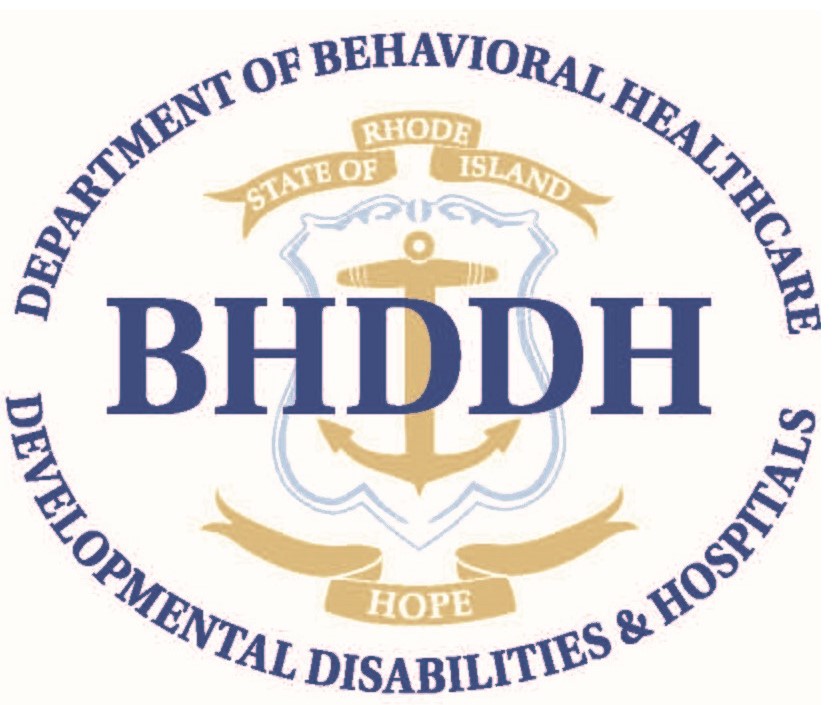 IMPACT DATA ENTRY FOR STATE OPIOID RESPONSE AND OPIOID STEWARDSHIP FUND GRANTS 2024-2025
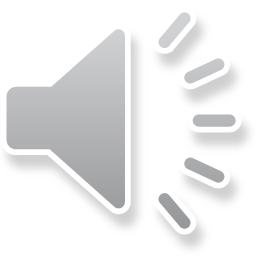 Rhode Island Department of Behavioral Healthcare, Developmental Disabilities & Hospitals  (BHDDH)
A self paced course - updated 11.15.24
Roadmap
Here’s what we plan to cover in this self-paced training:
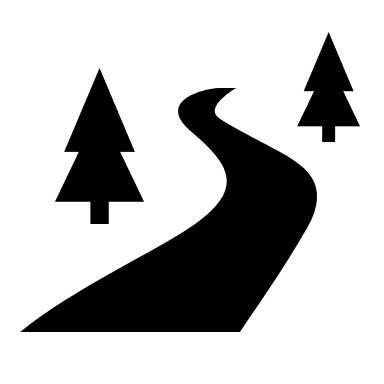 Navigating the available IMPACT Support Tools
What they cover
How to use them 
Where to find the relevant information
Creating entry records for Programs and Interventions
State Opioid Response Grant 2024 -2027 (SOR4)
Opioid Stewardship Fund Grant 2024-2025 (OSF 2025)
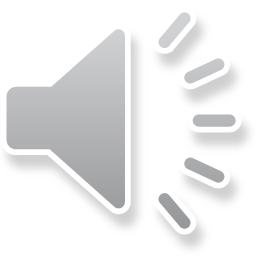 2
Learning Objectives
As a result of participating in today’s self-paced training, participants will be able to:  

Identify where information on SOR and OSF programs or activities can be found in the BHDDH User Guide

Identify which programs or activities are treated as single services versus recurring services

Identify which data entries are required to meet grant specific reporting requirements
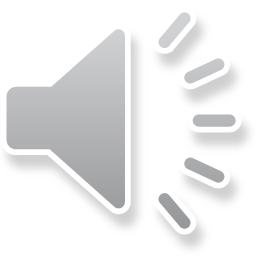 3
State Opioid Response Grant 2024-2027 (SOR4)
Goals & Objectives
The State Opioid Response (SOR) grant is intended to reduce opioid and stimulant use disorder and overdose. 
Objectives:
Increase academic performance and school commitment; 
Increase support to parents and youth during the transition from early adolescence to the teen years; 
Increase emotional and social competence in children and adolescents; and
Implement EBP’s that specifically address the risk or protective factors linked to progression onto risk of opioid overdose
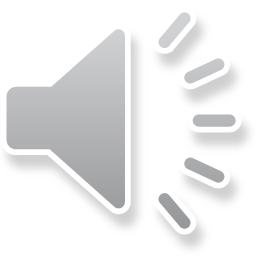 4
Opioid Stewardship Grant (OSF 2025)
Goals & Objectives
The Opioid Stewardship Fund (OSF) grant is intended to reduce opioid use and overdose. 
Objectives:
Increase perception of risk or harm associated with opioid use, especially among populations who are at elevated risk of overdose.
Increase knowledge of the effectiveness and availability of naloxone (Narcan) as a life-saving reversal agent in the event of an overdose; and
To train individuals on how to administer naloxone.
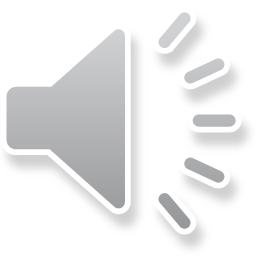 5
IMPACT SAPTBasics
Navigating Support Tools, and Resources
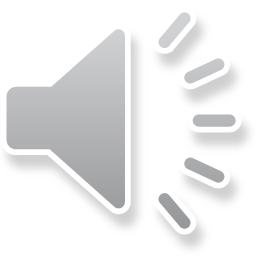 IMPACT Support Resources – Customer Care Ribbon
Navigate to Customer Care Ribbon for Resources
There are generic quick start guides (documents) and videos available in the IMPACT Customer Care ribbon. They are not specific to OSF or SOR but will help familiarize the user with the basics.
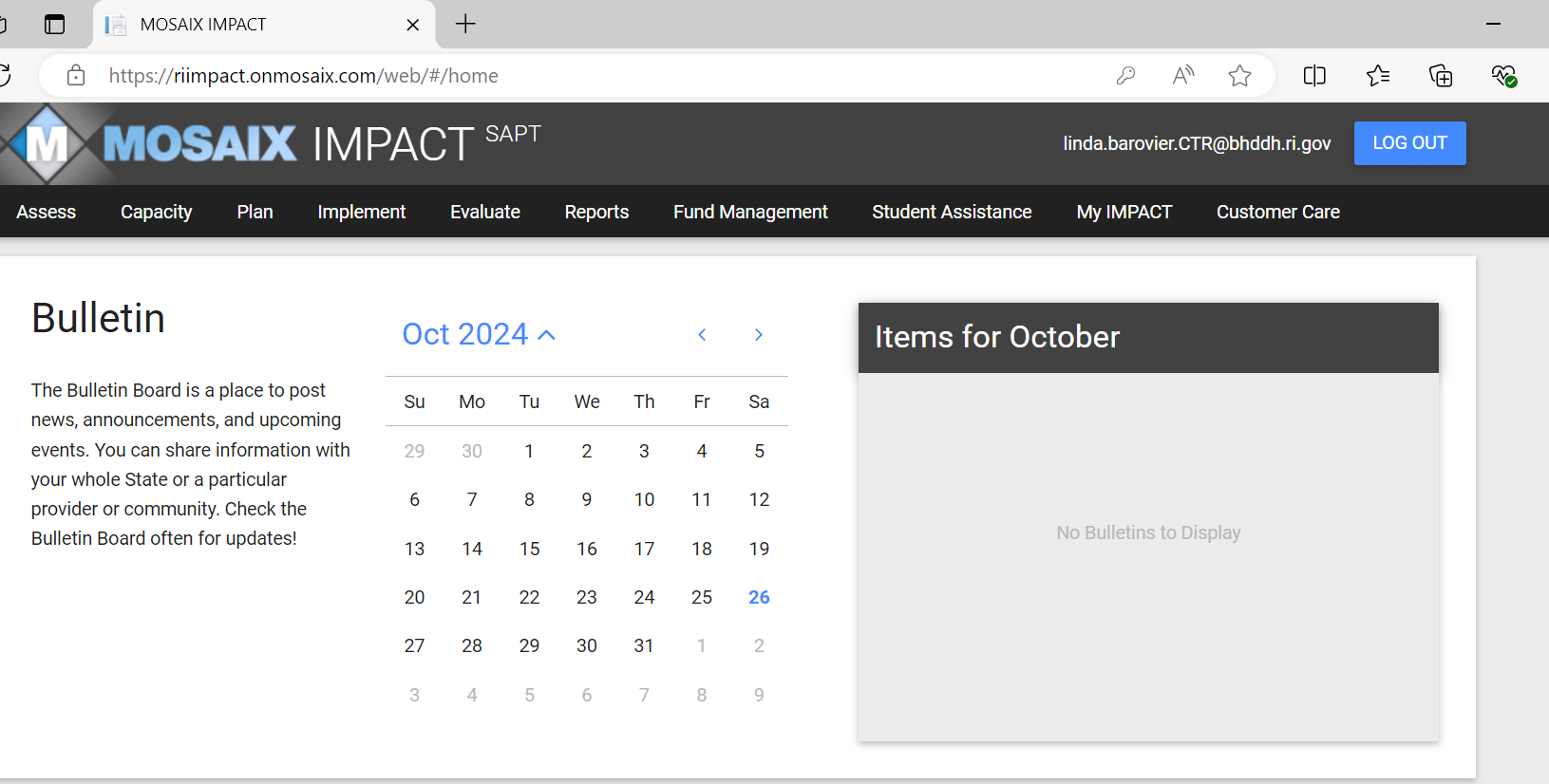 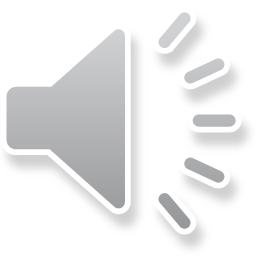 7
IMPACT Support Resources – Customer Care Ribbon
Navigate to Documents Tab
There are generic quick  guides (documents).  The following are recommended:
Frequently Asked Questions (FAQs) Impact_FAQ.pdf (onmosaix.com)
IMPACTSAPT User Guide Version 1.0 Microsoft Word - IMPACT User Guide Version 1.0 (onmosaix.com)
IMPACT Record Recurring Services IMPACT Quick Guide to Recurring Services.pdf (onmosaix.com)
IMPACT Quick Guide to Navigating Reports Microsoft Word - Reports_step-by-step_20150904 (00000002) (onmosaix.com)
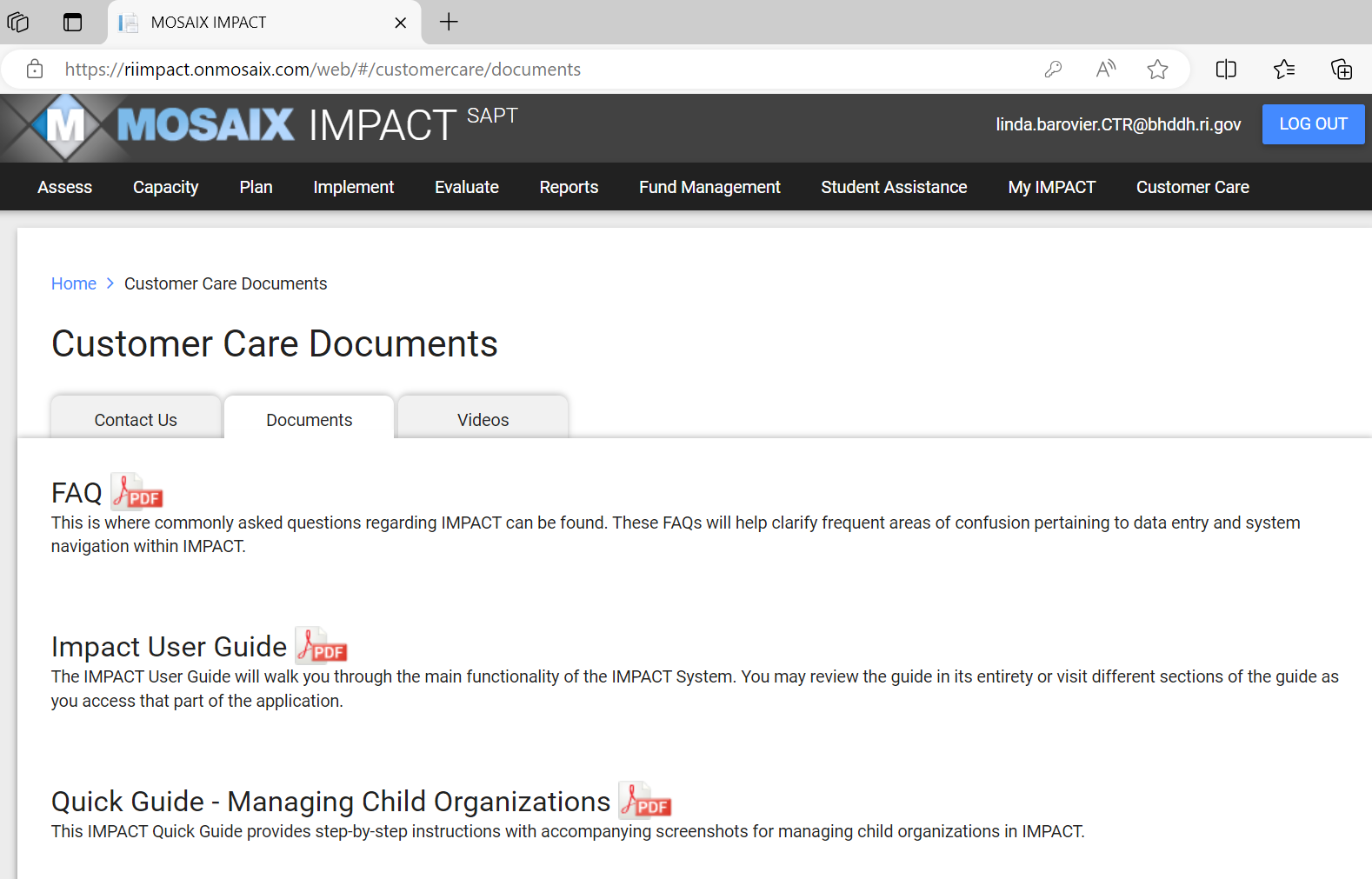 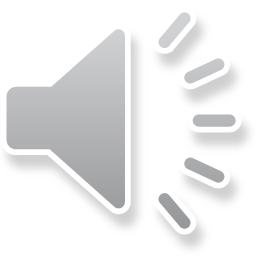 8
IMPACT Support Resources – Customer Care Ribbon
Navigate to Video Tab
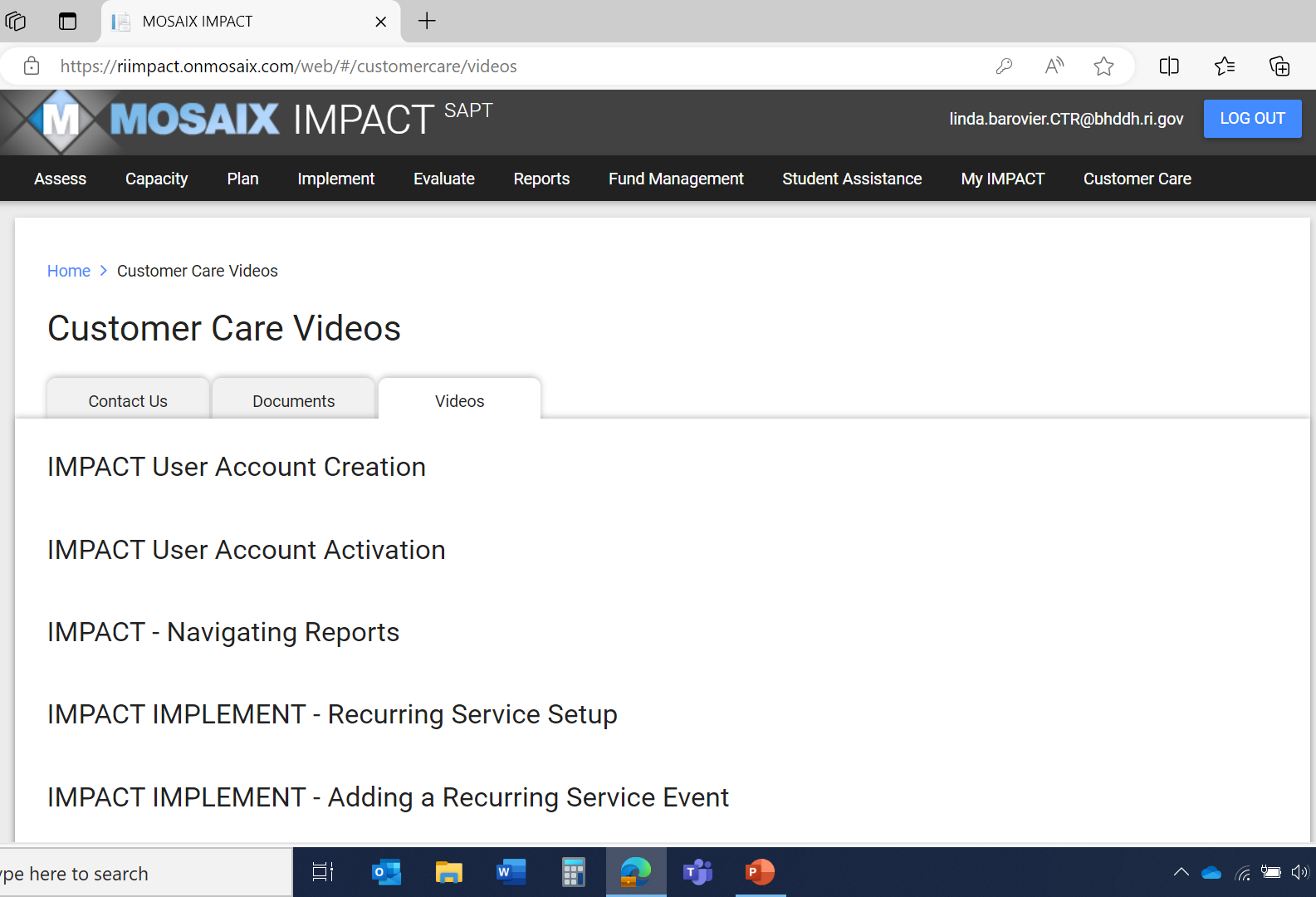 There are You Tube videos that take the user through step by step.  The following are recommended:
Navigating Reports
IMPLEMENT – Recurring Service Set Up 
IMPLEMENT – Adding a Recurring Service Event
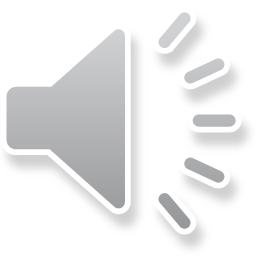 9
SOR and OSF Specifics
Orientation to the BHDDH Guidance document and overview of record creation
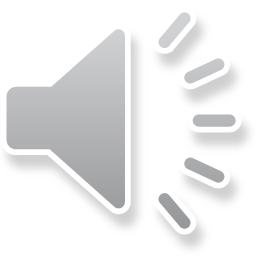 BHDDH Developed Guidance
This document covers

IMPACT basic navigation 
Overview of record creation
Record or entry creations for OSF
Naming conventions and why they are important
Approved Programs and Interventions 
Record or entry creations for SOR 
Naming conventions and why they are important
Approved Programs and Interventions
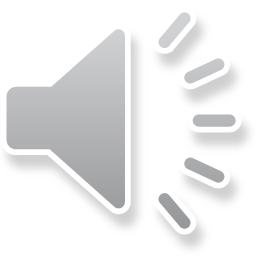 11
Basic IMPACT Record Hierarchy & Structure
The specific structure will vary based on whether a program is treated as a recurring or a single service, but the basic structure is …
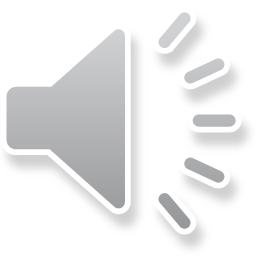 12
SOR4 and OSF 2025
Elements captured in IMPACT - instruction for how each is to be entered is contained  in the BHDDH User Guide.
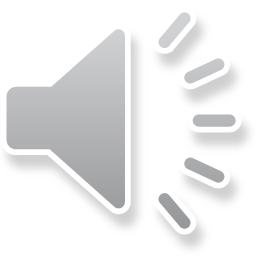 13
SOR4 – Naming Conventions
Naming conventions are important because it helps to isolate programs by region and funding stream for reporting
Region Designation 
Use your specific regional prefix, for example, R1. 
 Funding Source Designation
SOR4
Program Designation – the following programs and interventions are approved for implementation
Drug Take Back Events
Incredible Years 
In Shape
Life of an Athlete/Substance Free Athletics
Sidelined
Strengthening Families
Strong African American Families
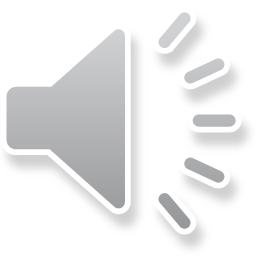 14
SOR 4 Approved Programs
Approved Programs and Interventions by Service Type
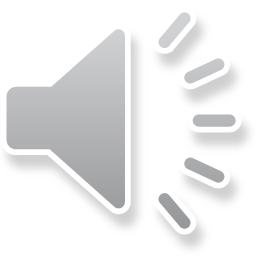 15
OSF 2025 – Naming Conventions
Naming conventions are important because it helps to isolate programs by region and funding stream for reporting
Region Designation 
Use your specific regional prefix, for example, R1. 
 Funding Source Designation
OSF 2025 (you will use each contract year as part of the naming convention because OSF awards are annual  
Program Designation – the following are approved for implementation
Partnerships with BIPOC and Latinx Service Education Program (abbreviation BIPOC)
Partnerships with Older Adult Service Provider Educational Program (abbreviation Senior Centers and High Rises).
Naloxone trainings (stand alone, not as part of other programs)
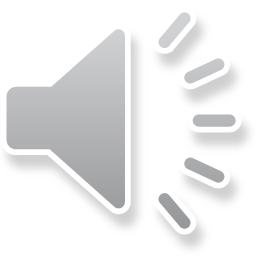 16
OSF 2025 Approved Programs
Approved Programs and Interventions by Service Type
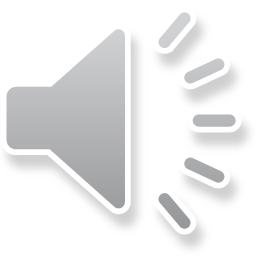 17
IMPACT Reports
Data accuracy is important because data will be generated using IMPACT reports
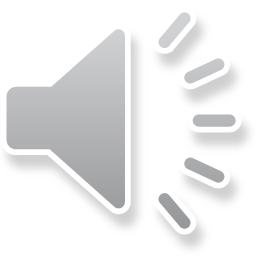 18
Contact:  Elizabeth Trimmer FarrarAssociate AdministratorPrevention CoordinatorRI Department of Behavioral Healthcare, Developmental Disabilities & HospitalsDivision of Behavioral Healthcare6 Harrington RoadSimpson HallCranston, RI 02920Email: Elizabeth.farrar@bhddh.ri.govPhone: 401-462-0644
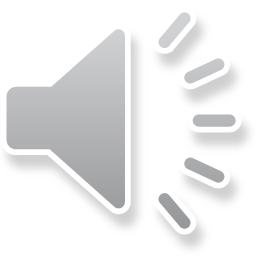